Actions from the Jet Trigger Review
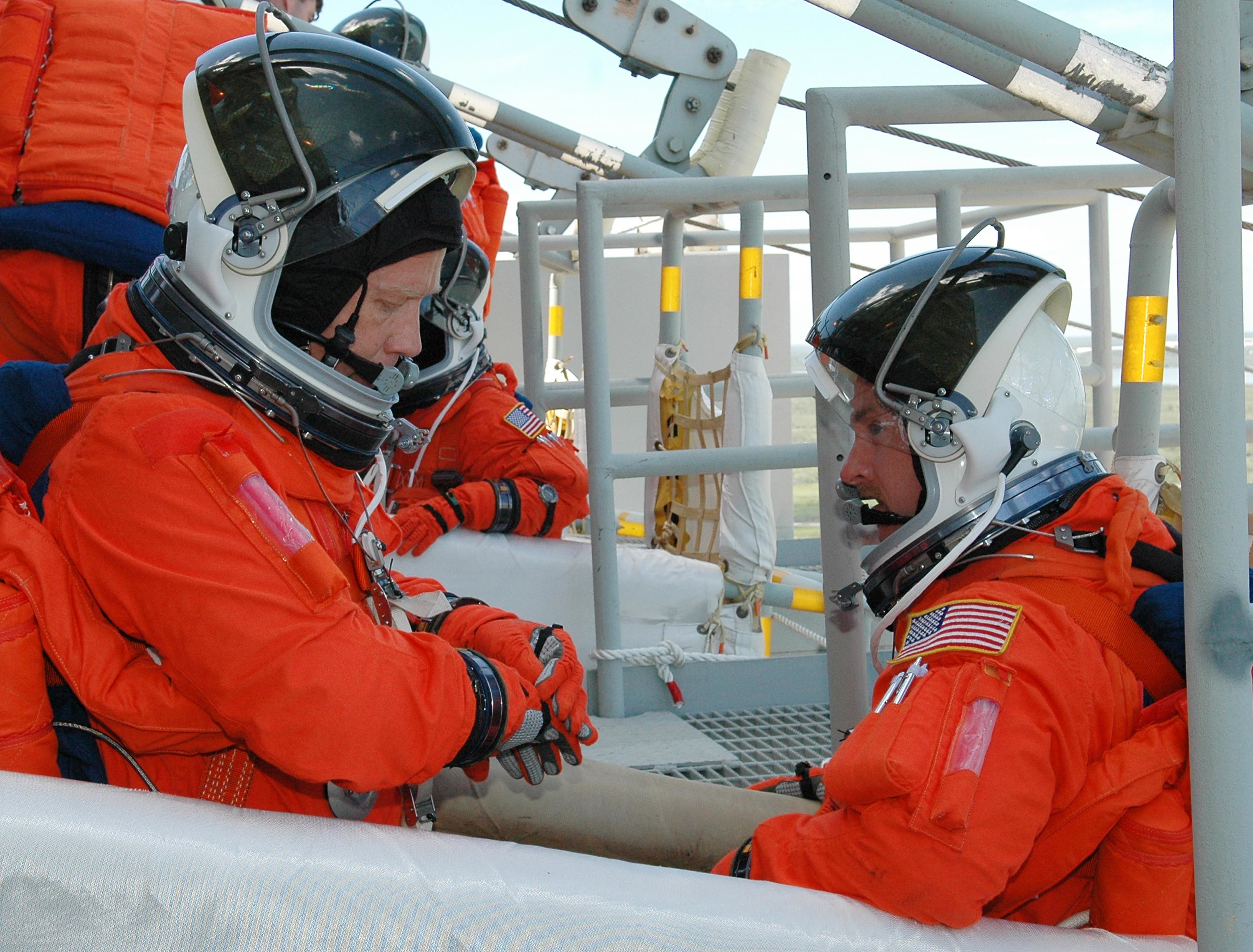 R.Goncalo (LIP), D.Miller (Chicago)
Jet Trigger Signature Group Meeting
2 June 2015
Reminder
On July 1st 
Ricardo retires to a life of leisure 
David becomes convener until October 1st
Andy Pilkington becomes deputy 
Then David goes to the  greener pastures of Jet/MET CP group. Congrats!
Passing the baton will happen gradually during June
Please include Andy Pilkington in your emails
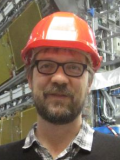 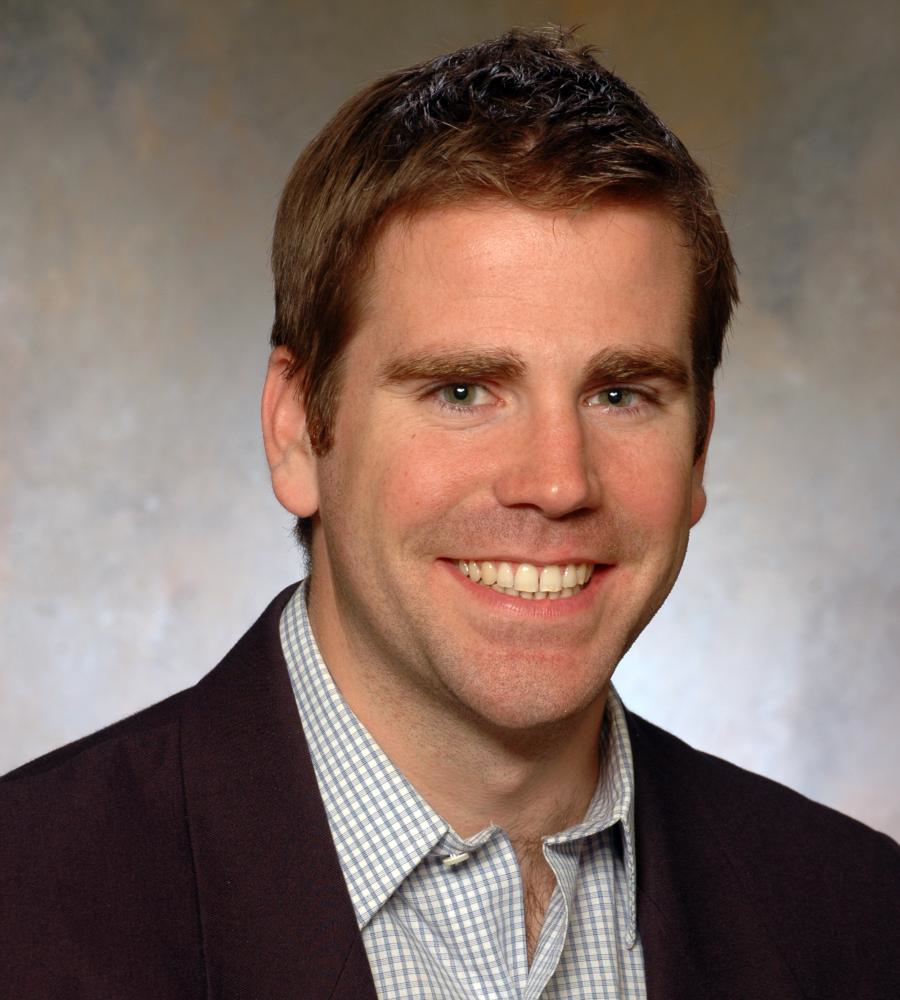 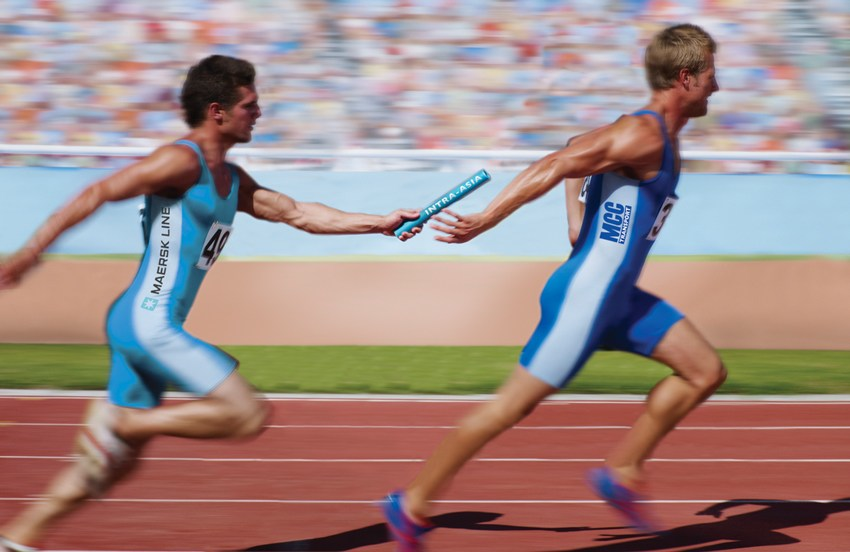 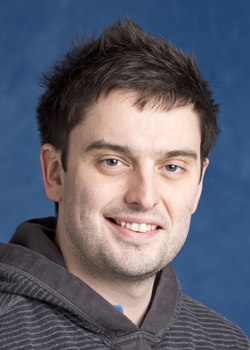 19/05/15
Jet Trigger Meeting
2
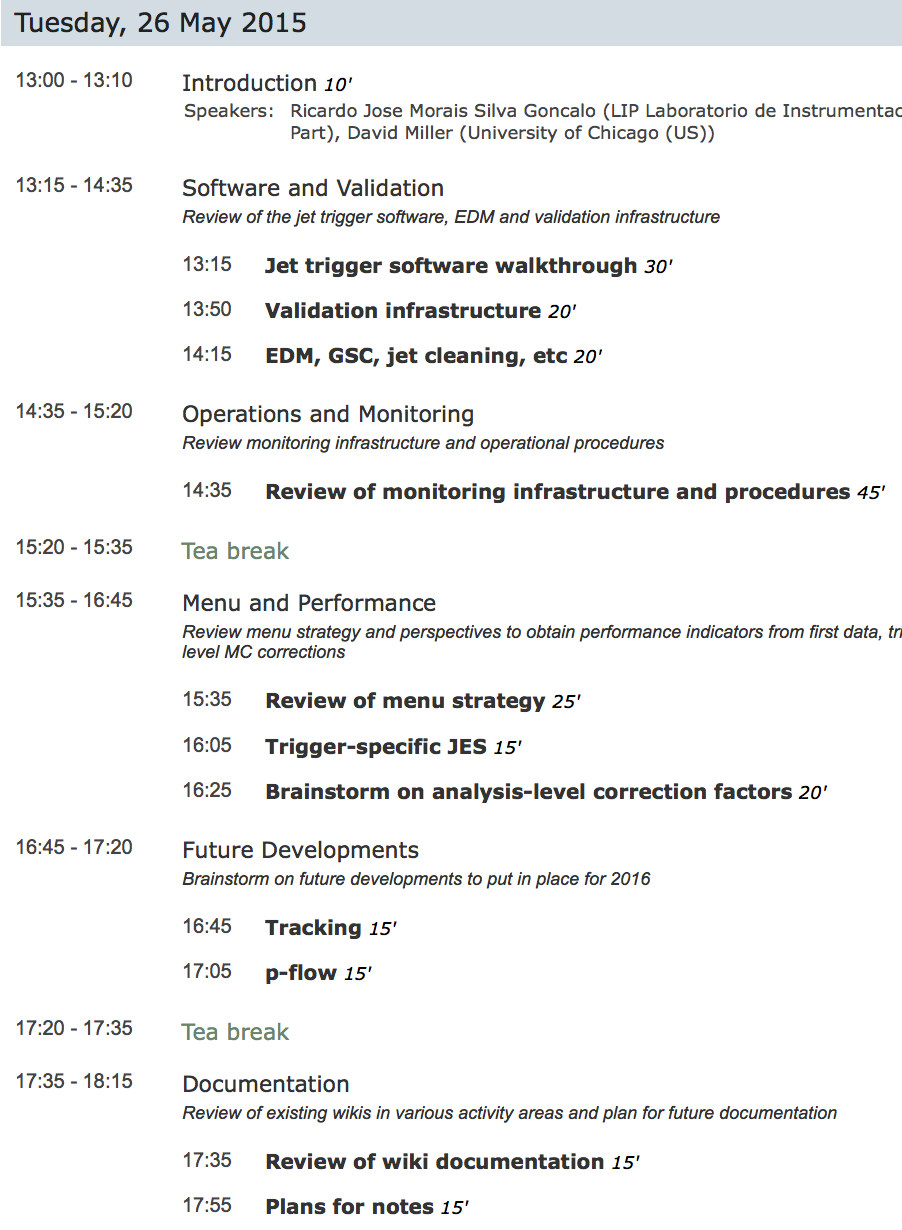 Jet Trigger Readiness Review
Last week!
Agenda: https://indico.cern.ch/event/354893/
Today: list of actions emerging from the review
02/06/15
Jet Trigger Meeting
3
1 – Software & Validation
Development suite – quick, concise tests to be run while developing code
Valentinos & Peter

Code documentation in SVN – add to doc directory of jet trigger packages
Take section from internal note and put in svn

Add information on running TrigJetValidation package by hand
Valentinos

Follow-up on what is necessary to update HLT jet calibration factors
David & Ricardo

What exactly (if anything) do we need to change in the offline packages?
Can we start to discuss necessary changes are going to be before we officially request them?
Need to start private discussions now with Nuno, Peter, David Adams, Pierre-Antoine, Mark Hodgkinson – ask Ricardo to initiate
19/05/15
Jet Trigger Meeting
4
2 – Operations & Monitoring
Update documentation on how to configure monitoring histograms
Giulio & Lee
Add turn-on curves to offline monitoring package (under way) and comparisons to offline monitoring 
Giulio
Set up new file centrally for online and offline monitoring testing
Must contain multiple jet definitions, lumi blocks, all event info
Ask Giulio to initiate discussion with Central Trigger DQ?
Rapid monitoring configuration changes (less than 2 weeks…) 
David & Ricardo to follow up 
Update triggers in the jet monitoring to be those in the Express Stream 
Giulio & Lee
19/05/15
Jet Trigger Meeting
5
3 – Documentation
Make the “Tasks and Topics” for the Jet Trigger more clear and prominent 
David, Andy, Ricardo
Archive truly out-of-date Run 1 TWiki information and merge general Jet Trigger information that is currently categorized as only “Run 1” with Run 2 documentation - Andy?
Provide clearer documentation for software on the twikis - Done
How to run the jet trigger 
How to run the ATN and RTT tests
Sebastien?
Update the DQ TWiki pages
Lee & Giulio
Provide common code examples 
David & Andy to follow up?
Rate calculation
Trigger efficiencies
Pile-up dependence
Trigger Emulation
https://twiki.cern.ch/twiki/bin/view/Atlas/HowToEmulateTheTrigger
https://twiki.cern.ch/twiki/bin/view/Atlas/JetTriggerEmulation
Internal note – see next page
19/05/15
Jet Trigger Meeting
6
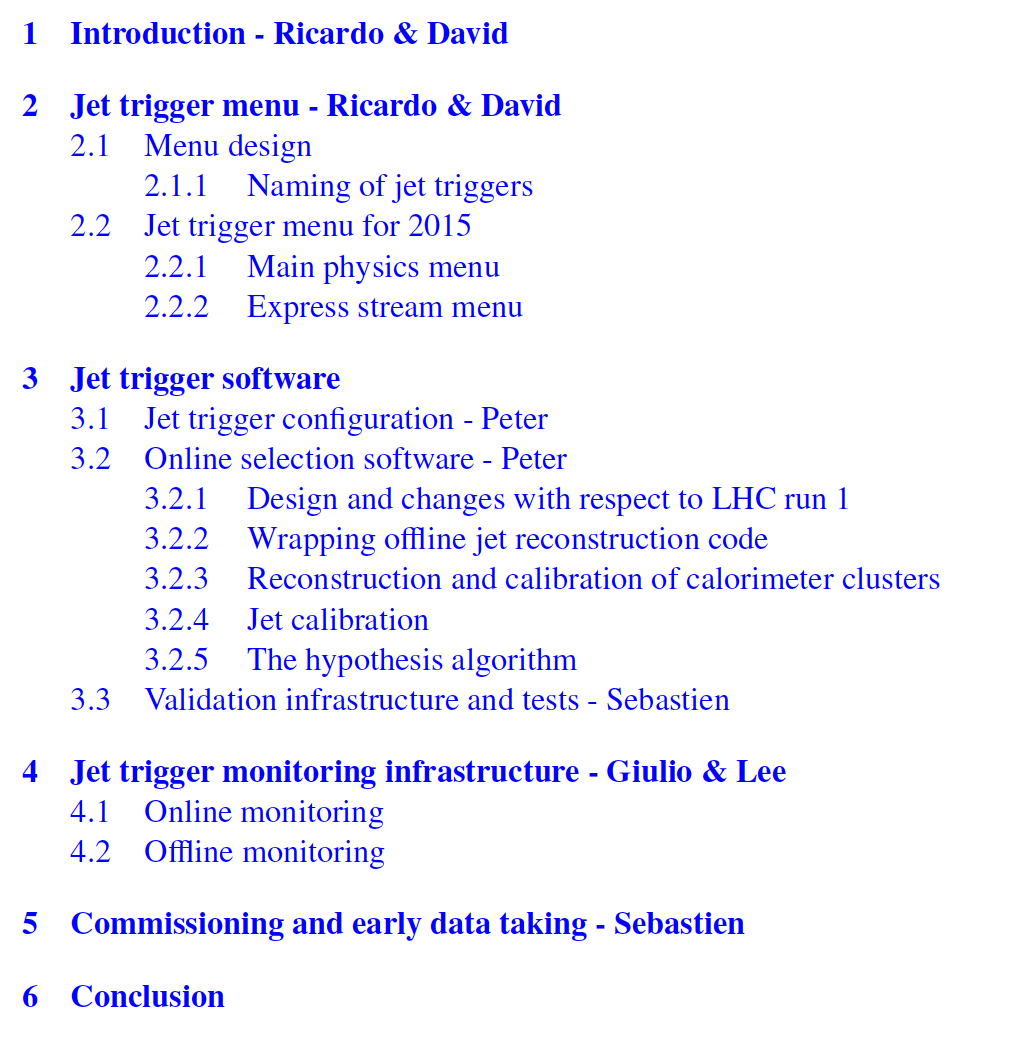 19/05/15
Jet Trigger Meeting
7
4 – Future developments & Other
New studies - David & Andy?
Check the HLT jet menu used in the ATLAS+IBL and ATLAS+ITK simulation samples to ensure that it has a reasonable representation of the various types of planned triggers and that the D3PDDumper properly outputs everything we need?	
What are your current plans for implementing the substructure quantities in the EF trigger?  Do you plan to use the standard offline filtering values?  Any taggers? JMS?  It would be useful to schedule a presentation at an upcoming Substructure meeting.

Add HLT jets into dijet eta intercalibration
Michaela – done

2011 paper – Mark Sutton, Mario, Sue, Ricardo
19/05/15
Jet Trigger Meeting
8
First LHC Run-II Collisions at 900GeV!
Display of one of the first collision events recorded at 900 GeV centre-of-mass energy on 5 May, 2015. Tracks are reconstructed from hits in the SCT and TRT detectors.
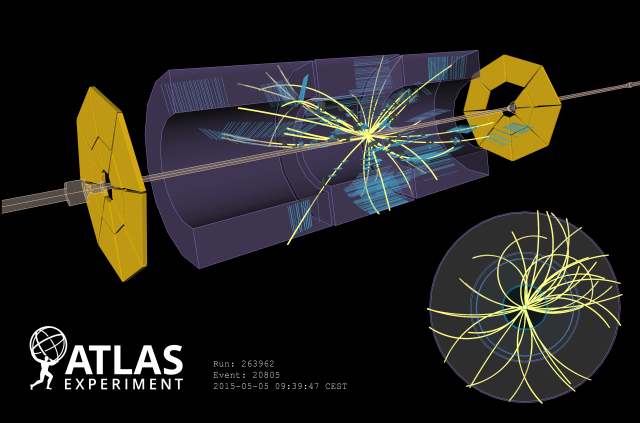 19/05/15
Jet Trigger Meeting
9
Jet event from first 13TeV collisions!
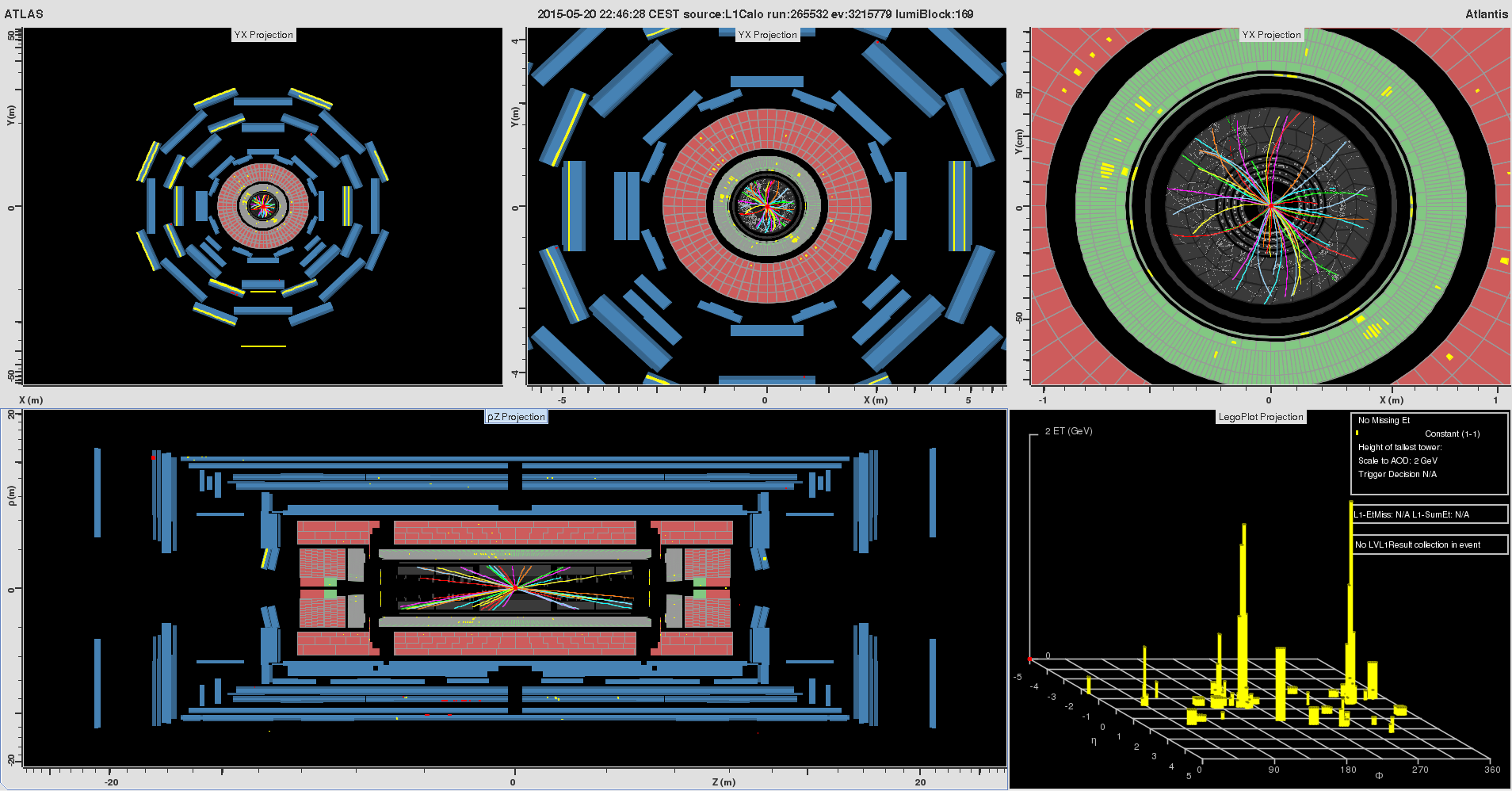 25/03/15
R.Goncalo - Jet/MET/HLTCalo on-call report
10